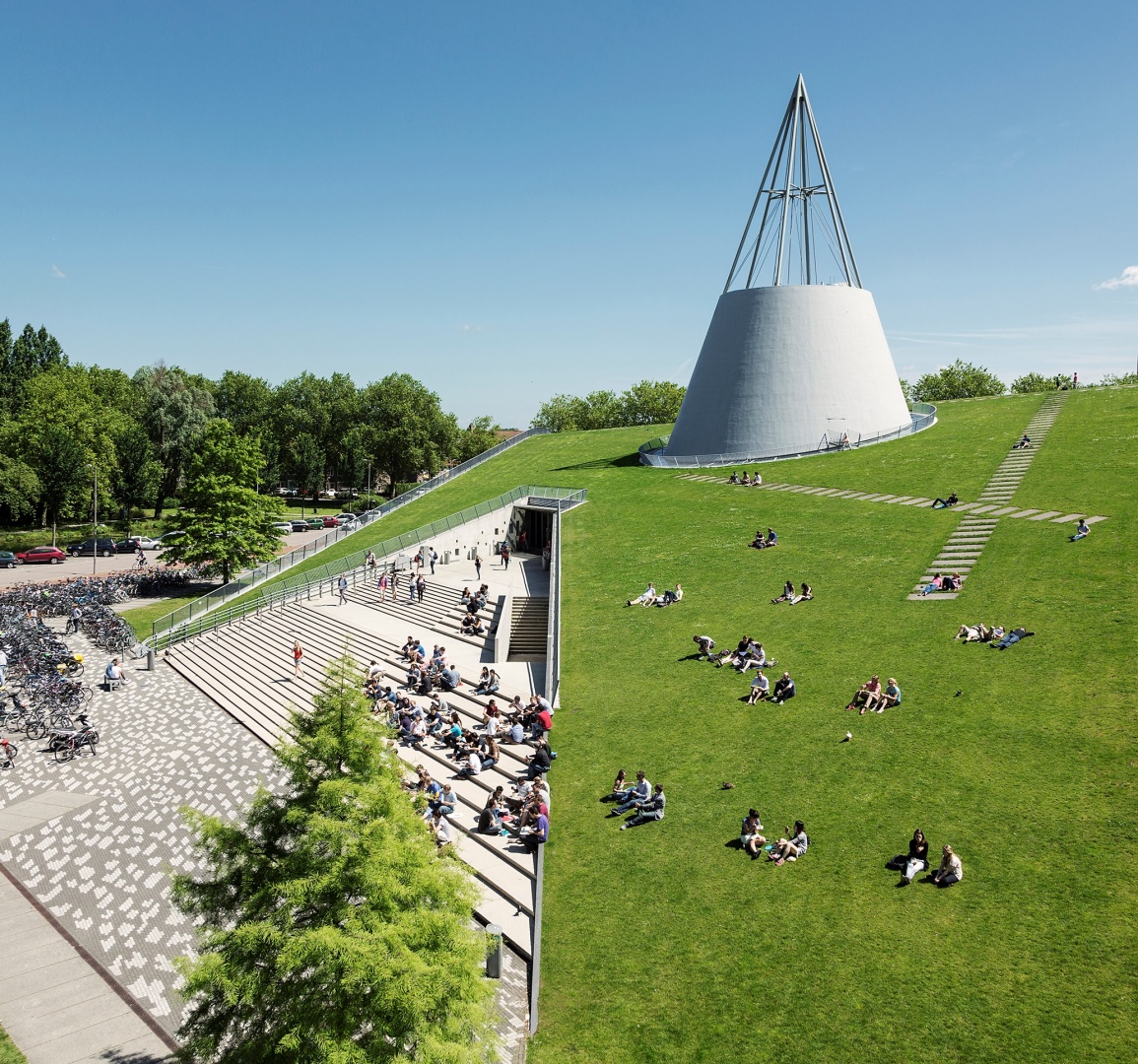 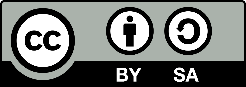 https://doi.org/10.5281/zenodo.7913186
(Reviewing) data management plans
Esther Plomp 2023-05-11
https://doi.org/10.5281/zenodo.7913186
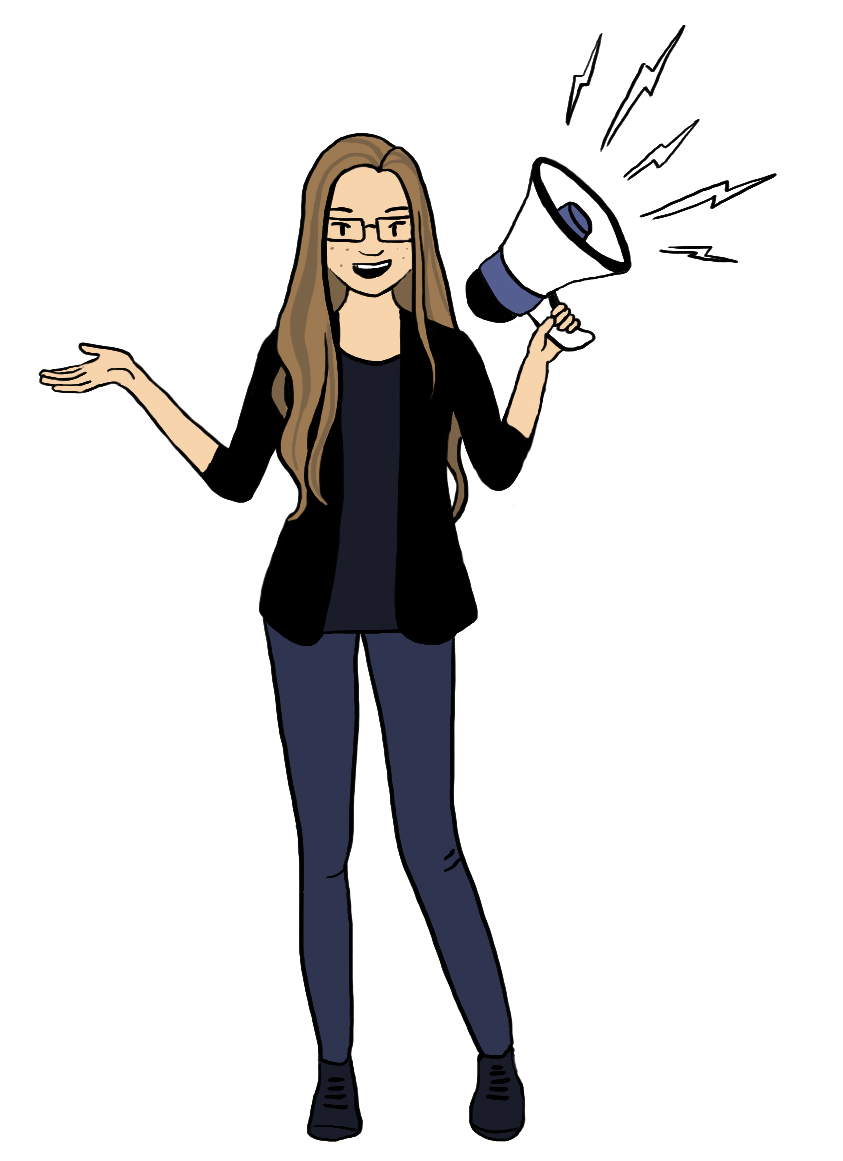 Esther Plomp
Data Steward TU Delft, Faculty of Applied Sciences
Since 2018
Reviewing DMPs, advise on data/code 	management/sharing, Open Access & Open Science 	questions
Before Data Steward: Researcher in Archaeology/Forensics/Earth Sciences, analysing human teeth

she/her / e.plomp@tudelft.nl / @toothFAIRy / 0000-0003-3625-1357
Open Research Ambassador & Secretary General @IsoArcH 
Contributor @The Turing Way 
Mentor @Open Life Science 
Team member @Open Research Calendar
Open Data Expert for @NASA/TOPS & OpenSciency contributor
https://doi.org/10.5281/zenodo.7913186
Data Management Plans (DMP)
Planning how to manage your data
Roles & Responsibilities
Type of Data, Documentation 
Storage/Back up solutions
Preservation
Reuse
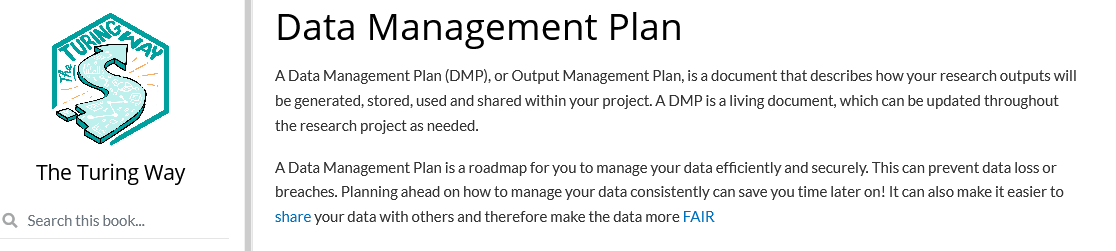 https://the-turing-way.netlify.app/reproducible-research/rdm/rdm-dmp.html
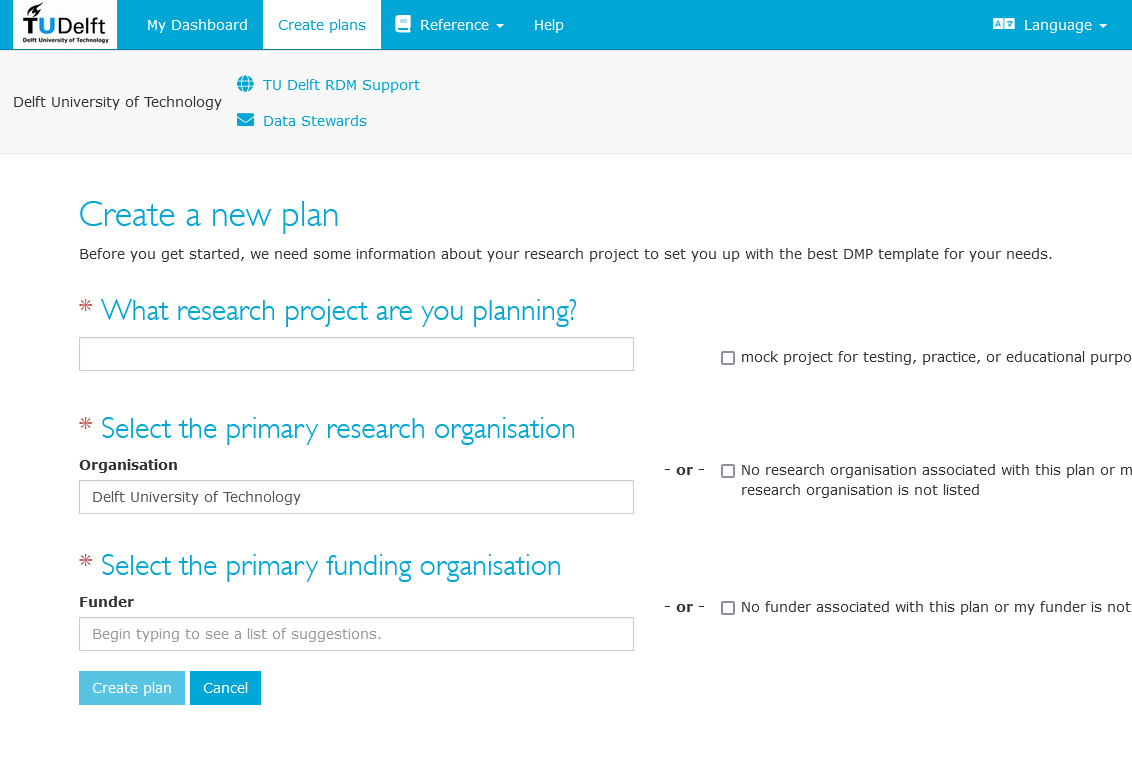 https://doi.org/10.5281/zenodo.7913186
TU Delft instance DMPonline
https://dmponline.dcc.ac.uk 
https://dmponline.tudelft.nl
https://doi.org/10.5281/zenodo.7913186
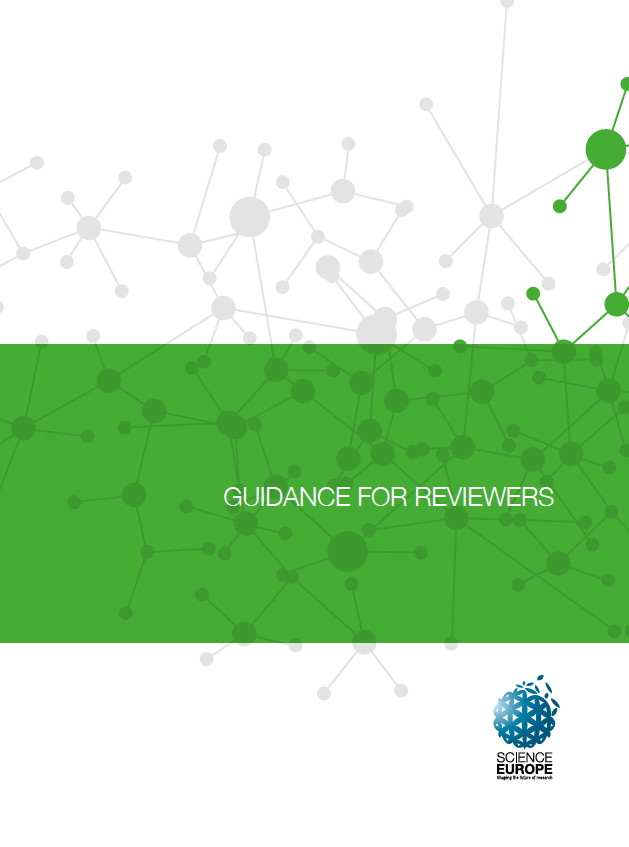 Science Europe – practical guide to the alignment of Research data Management
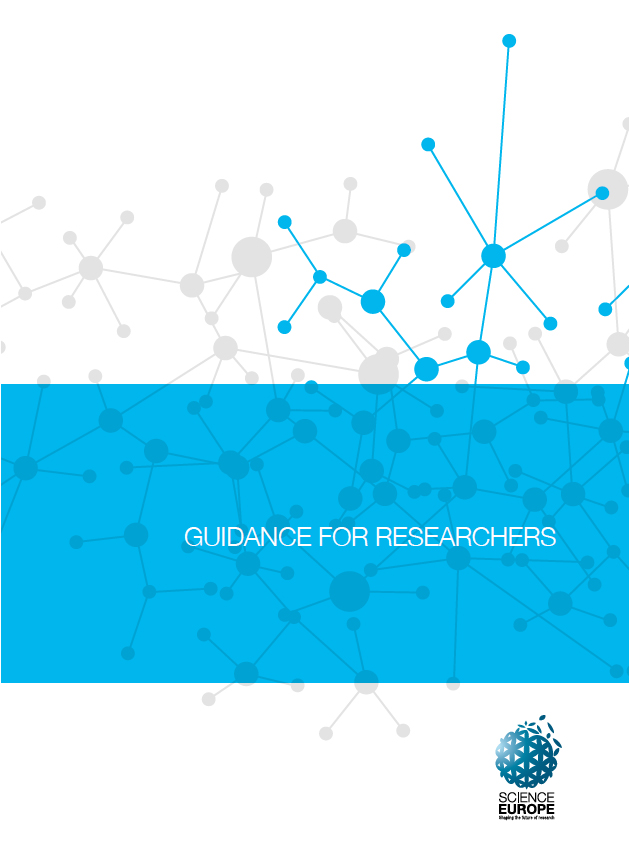 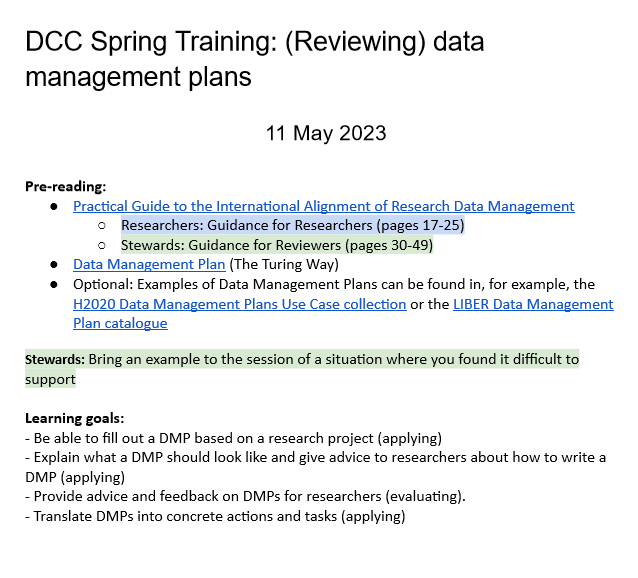 https://doi.org/10.5281/zenodo.7913186
Google Docs
Agenda
Discussion info
Additional resources
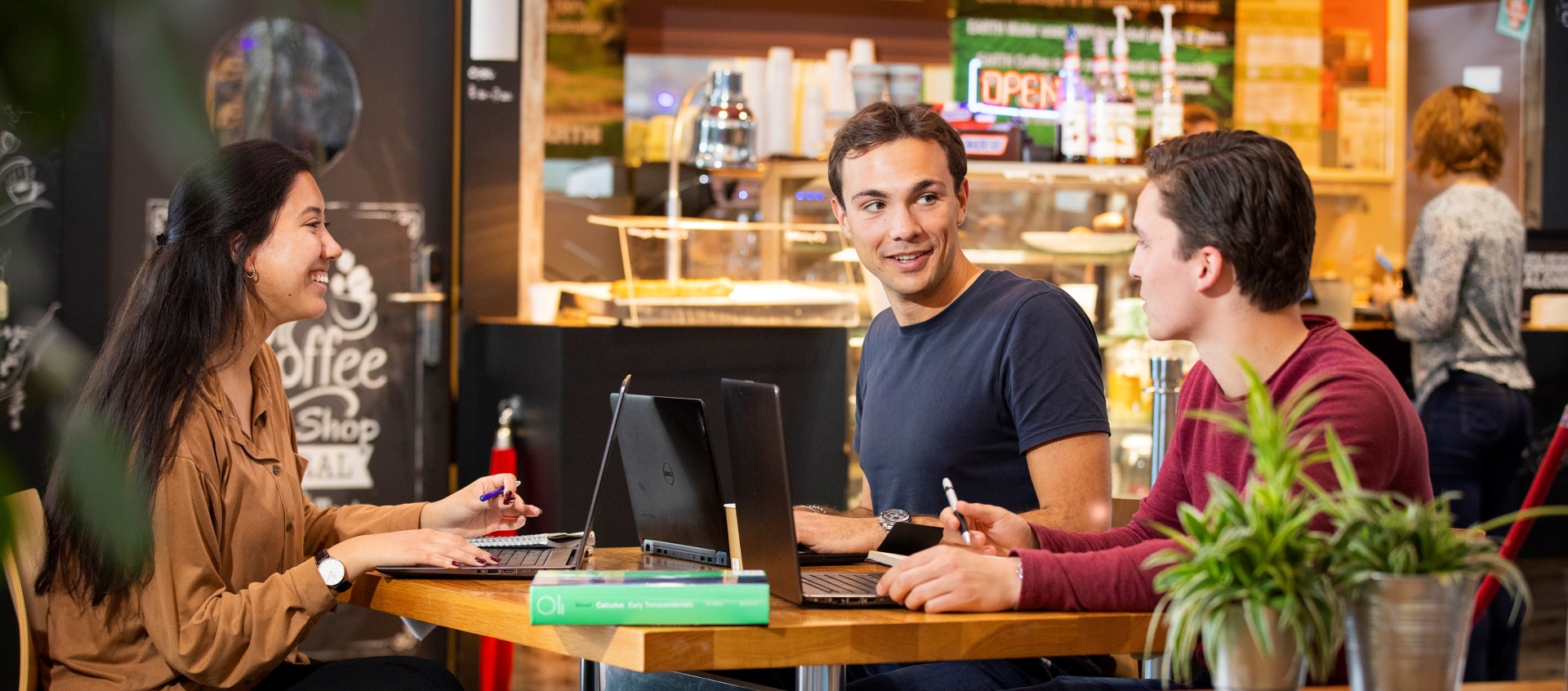 Discussions!
https://doi.org/10.5281/zenodo.7913186
Part 1: 
Data collection/
documentation
Researchers: 
First fill out the questions about your Data Management Plan. 
Afterwards: Discuss!
Stewards: 
First discuss your expectations about data management plan reviewing! 
Afterwards: Review the answers from the Researchers.
https://doi.org/10.5281/zenodo.7913186
Part 2: 
Feedback/Reflection
Researchers: 
Go over the feedback that you have been given and provide feedback/comments
Stewards: 
Discuss your feedback experience and provide feedback on each other’s feedback.
https://doi.org/10.5281/zenodo.7913186
Thank you for your attention!
Questions? E.plomp@tudelft.nl / @toothFAIRy